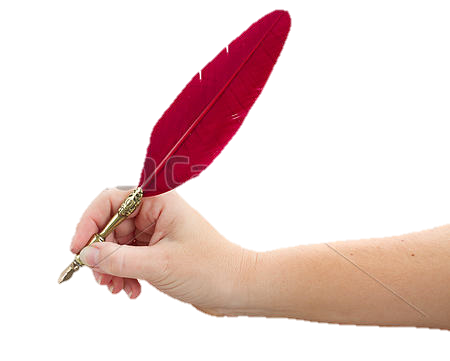 Welcome to my class
joyful
joy
enjoy
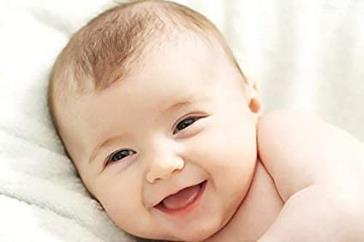 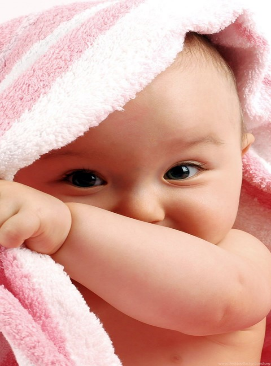 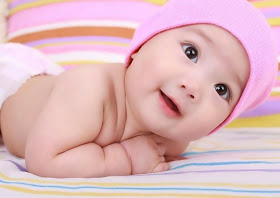 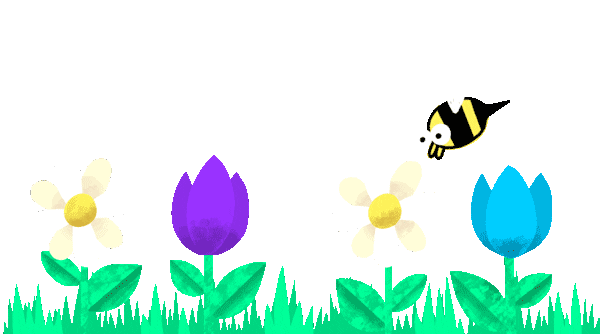 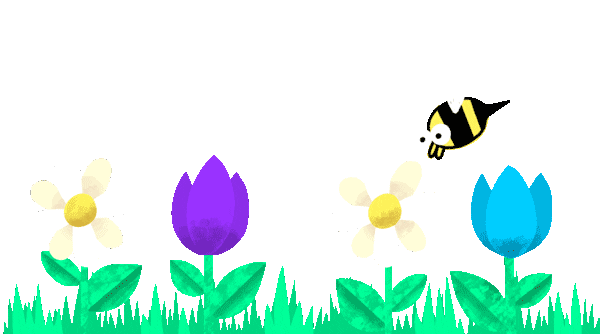 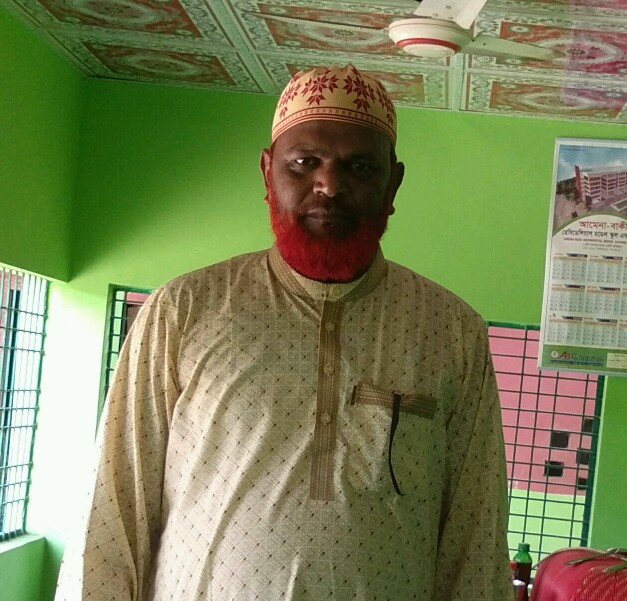 Suffixes and Prefixes
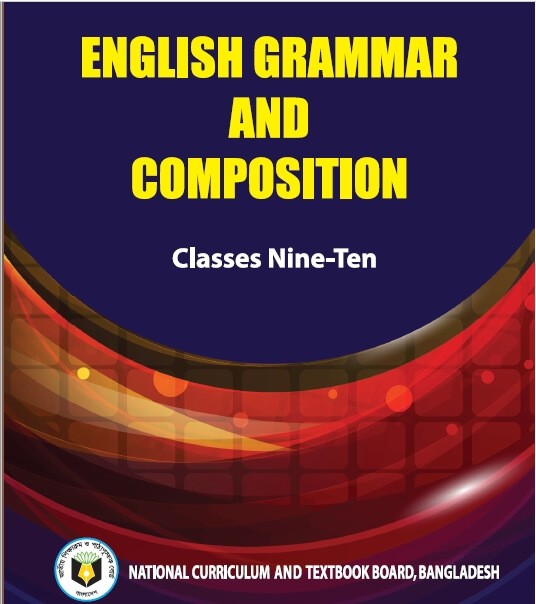 Introduction
MD. KHALILUR RAHMAN
 Assistant Teacher
Atgharia High School
Haripur,Thakurgoan.
Phone number: 01718-911086
Let’s enjoy a video clip
Observe.
joy
en joy
joy ful
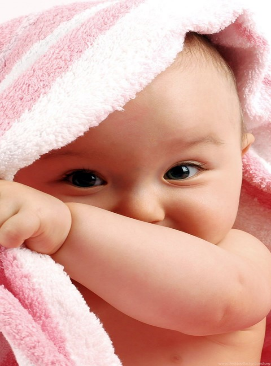 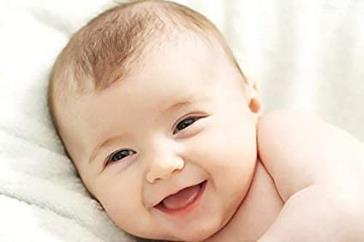 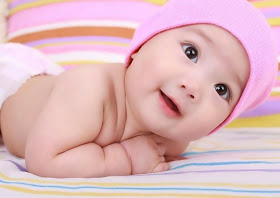 affix
beginning
affix
at the end
affix
meaning to add something
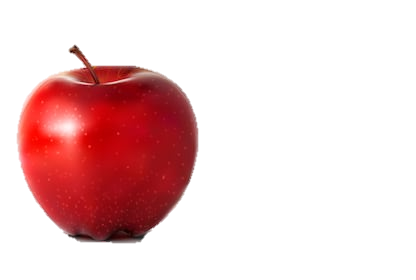 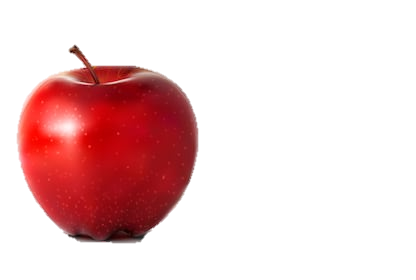 Observe, think and say.
un
+
root word-divided
divided
undivided
undivided
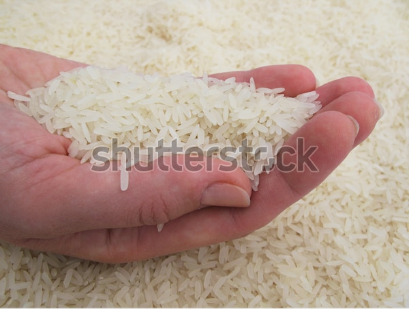 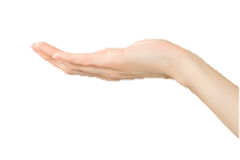 handful
hand
hand
+
ful
Could you guise what lesson we are going to enjoy today?
joyful
joy
enjoy
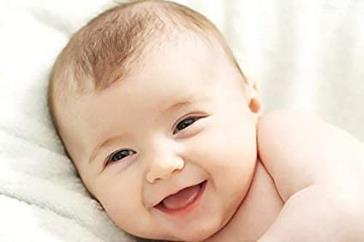 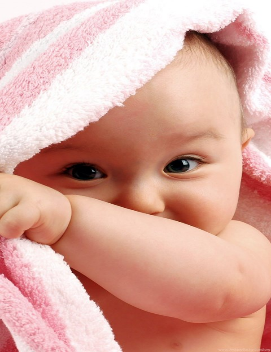 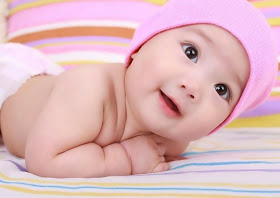 class: eight
U-10-L-1
So, our today’s lesson is—
Suffixes and Prefixes
Learning outcomes
3.
1.
2.
define prefix and suffix.
After the end of the lesson the learners will be able to---
explain the characteristics of prefix and suffix.
use prefix and suffix in their real life.
Now follow the words below
hand
root word
+
+
ful
hand
hand
under
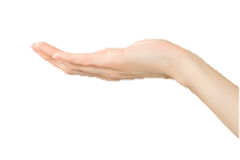 an affix
Called suffix
+
an affix
Called prefix
+
hand
ball
hand
hand
up
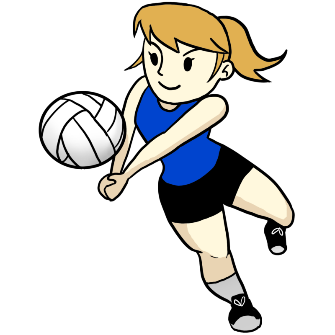 an affix
Called suffix
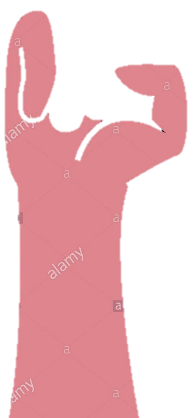 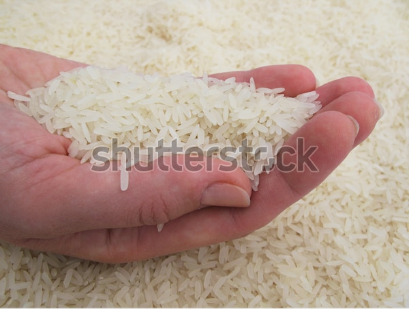 an affix
Called prefix
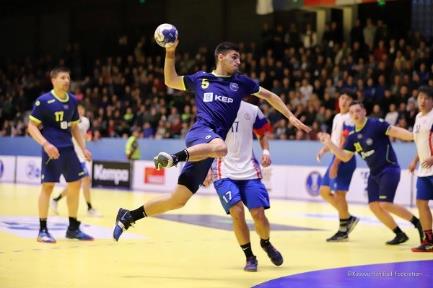 Note: An affix is a group of letters added at the beginning of a word is known as prefix and when added at the end of a word is known as suffix.
root word
new word
new word
man
human
humanity
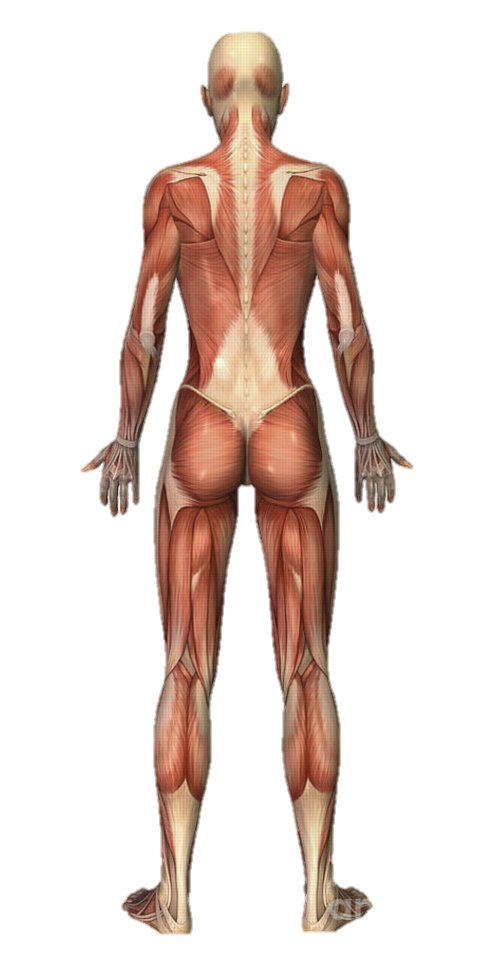 meaning
any man
Part of speech
Noun
meaning
ethnic
Part of speech
adjective
meaning
Mankind
Part of speech
noun
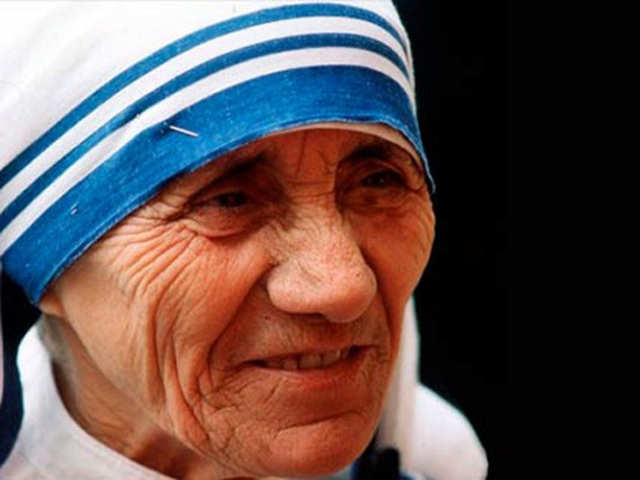 characteristics
Root word
Changes into 
New word
Root word
Changes into 
New word
prefix
suffix
Changes 
meaning
Changes 
meaning
position
position
beginning
at the end
Changes 
Part of
speech
Changes 
Part of
speech
Individual work                4min
Answer the following questions.
1. What is the common name of the group of letters added to the root word to form new words?
To check answers click here
2. What is prefix?
3. What is suffix?
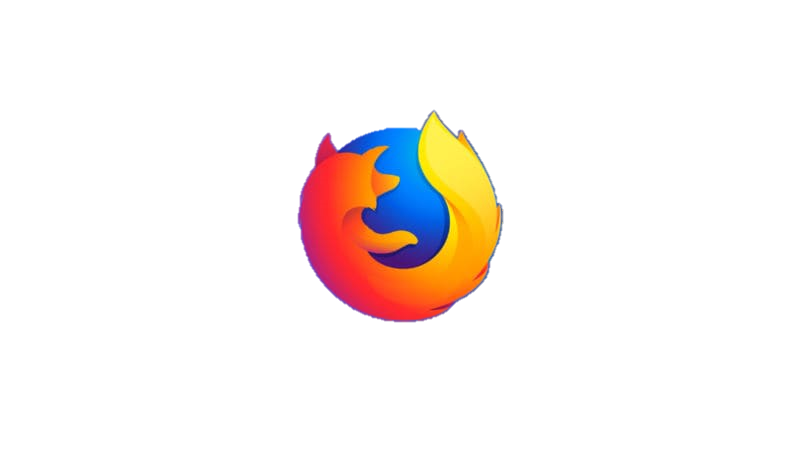 4. Why do we use prefix and suffix?
Observe some prefixes
just
unjust
imbalance
balance
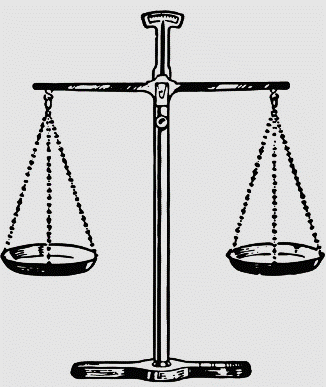 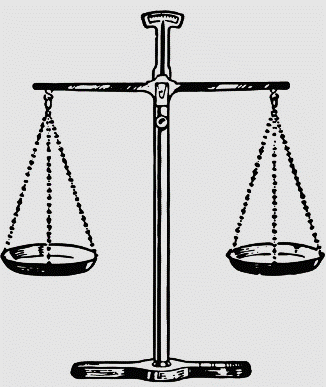 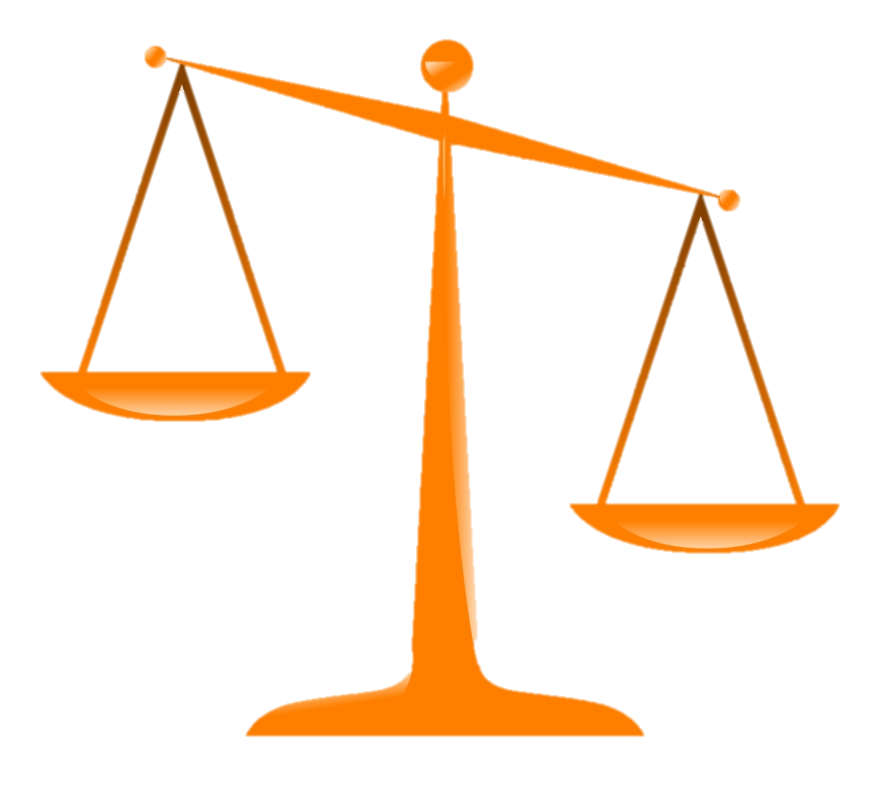 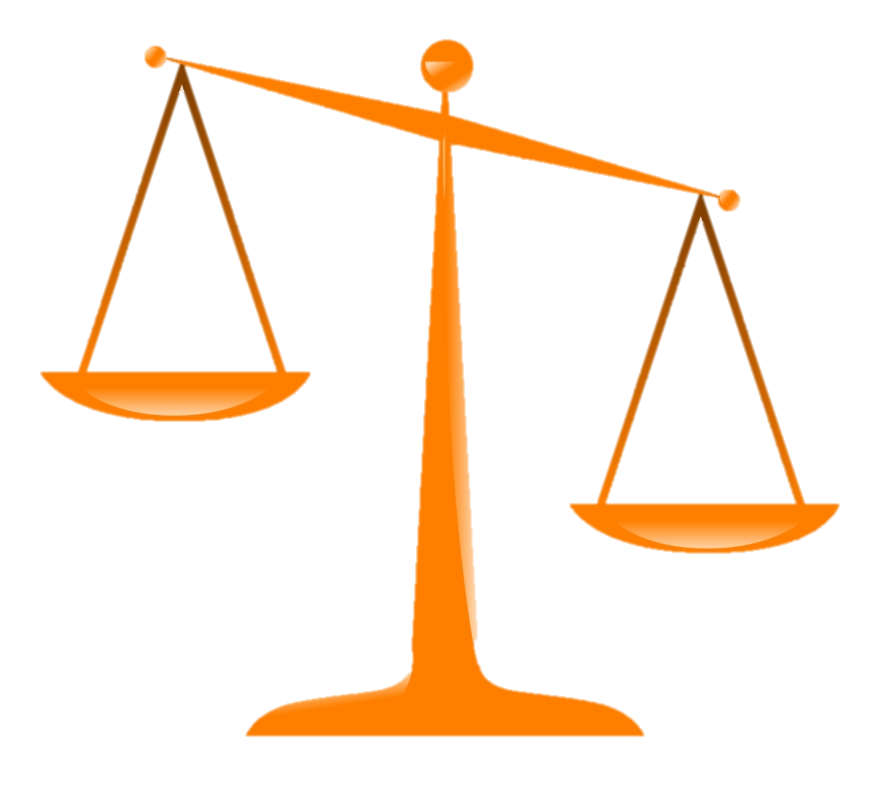 Most common prefixes
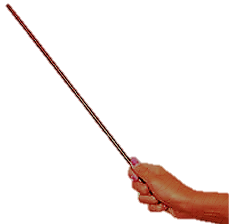 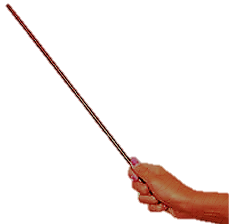 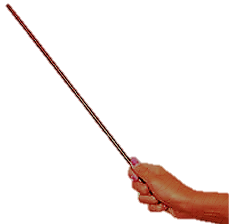 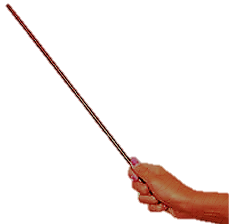 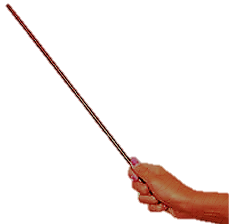 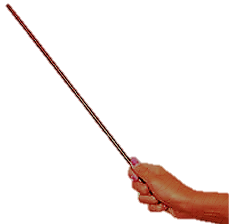 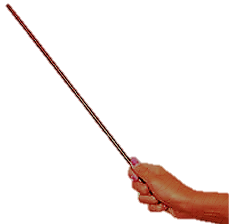 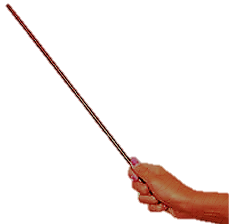 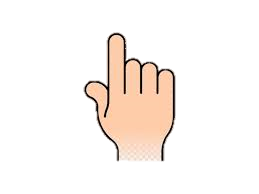 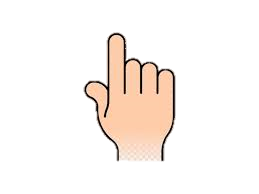 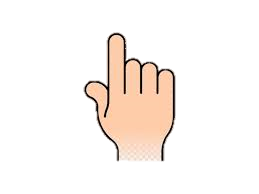 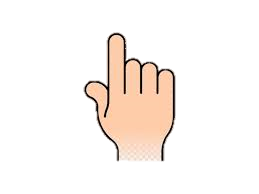 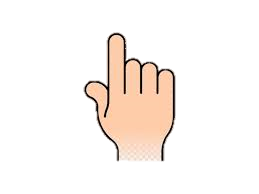 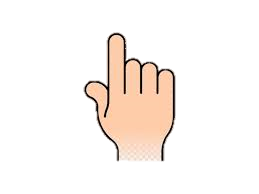 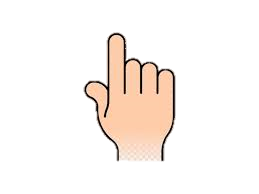 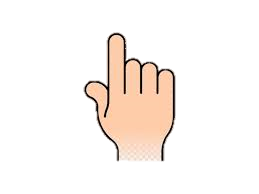 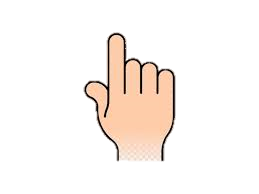 Pair work                         5min
Make five sentences using prefix with the root words below.
click to check answer
uncommon
common
recall
call
like
dis/unlike
take
mistake
forest
deforest
Observe some suffixes
patriot
farm
farmer
patriotic
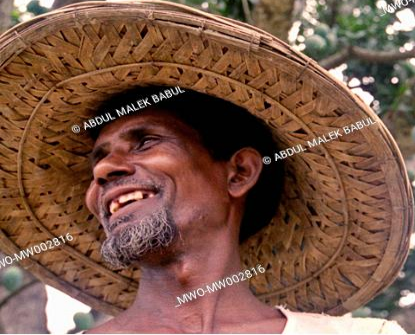 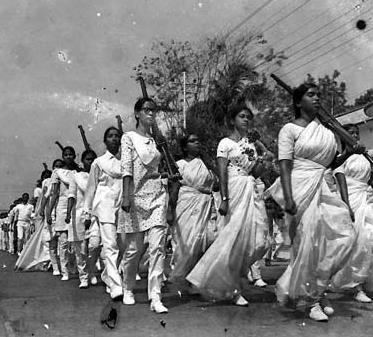 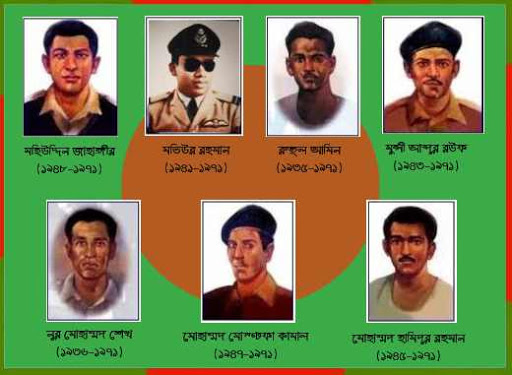 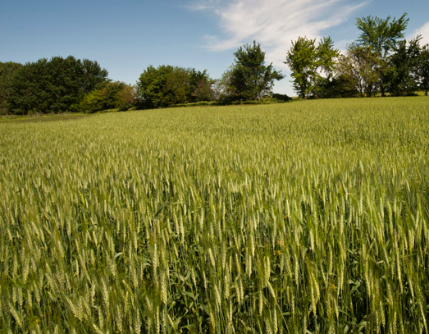 Most common suffixes
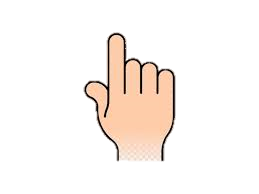 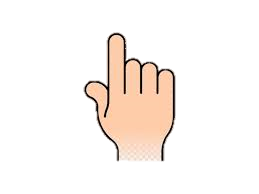 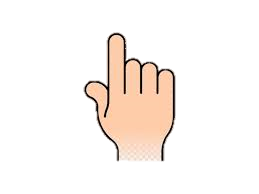 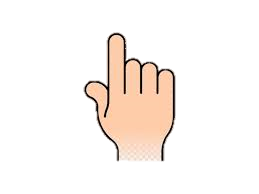 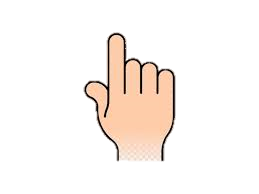 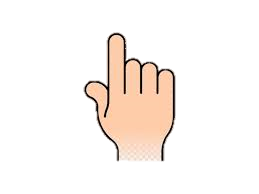 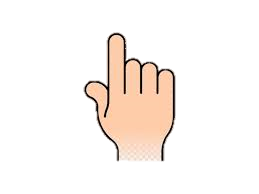 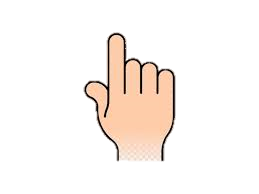 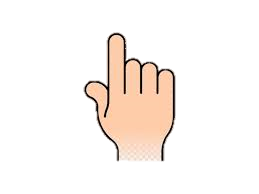 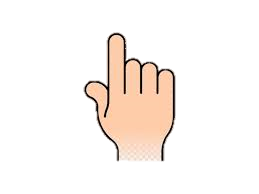 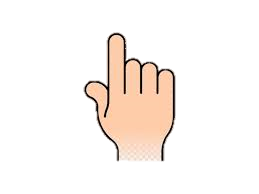 Group work                    10 min
Answer the questions below.
click
Evaluation
1. What is the correct form of prefix of the word “rich”?
(b) enrich
(a) malrich
(d) nonrich
(c) riches
2. What is the correct form of suffix of the word “pay”?
(a) payes
(b) unpay
(c) payment
(d) impay
3. what is the correct form of prefix-suffix both of the word “joy”?
(b) enjoyment
(a) enjoy
(d) misjoy
(c) joyment
4. what is the correct form of prefix of the word “operate”?
(a) operation
(b) operator
(c) co-operate
(d) co-operation
5. what is the correct form of prefix-suffix both of the word “employ”?
(a) unemploy
(b) employee
(c) unemployment
(d) nonemploy
Home work
Read the following text and use affixes where needed.
Farhana start her journey when she received an urgent call of her
mother. Her journey was comfort because of bad weather. She was look for an auto. It was rain heavy outside. Her journey would be ejoy if there was no rain. However, luck she got an auto for lift.
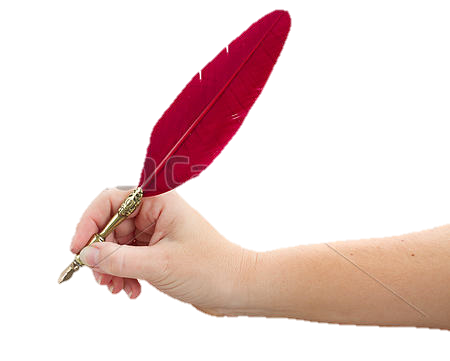 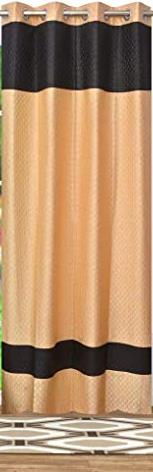 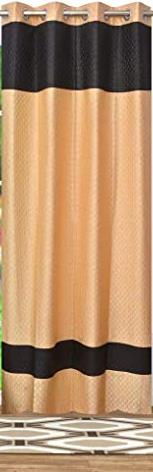 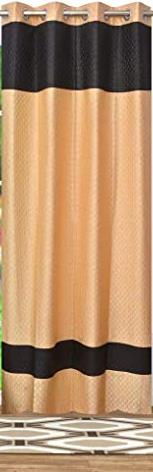 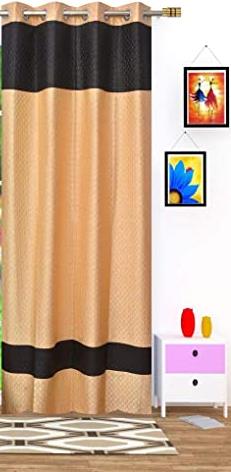 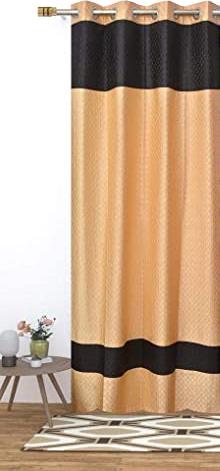 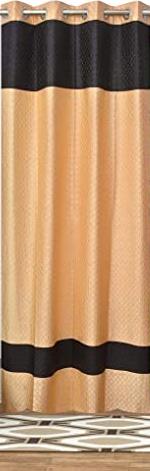 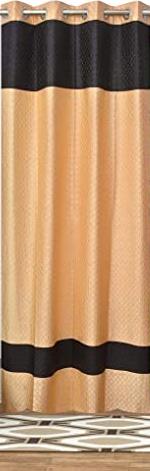 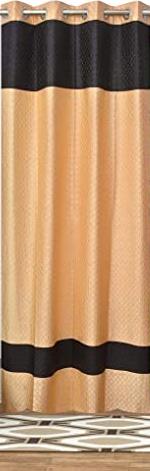 See you next class
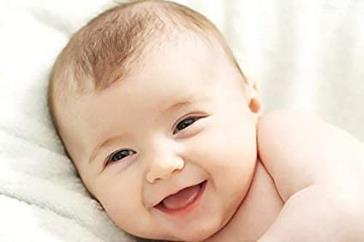 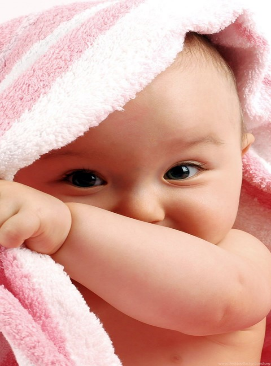 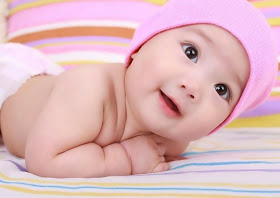 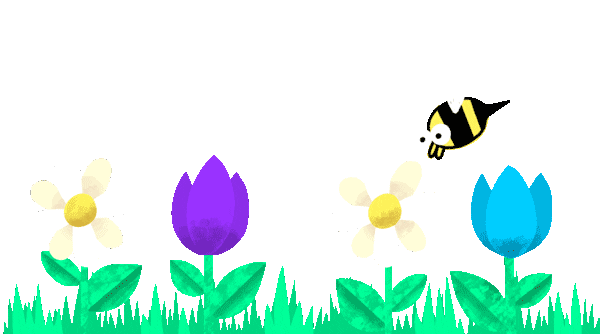 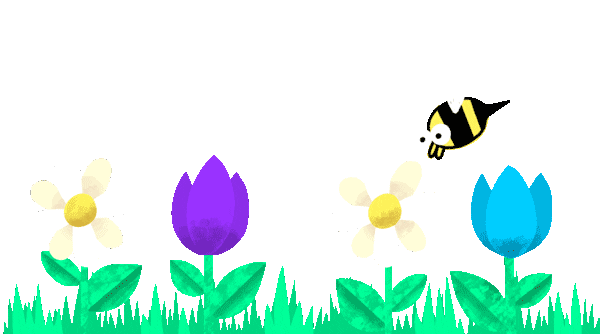